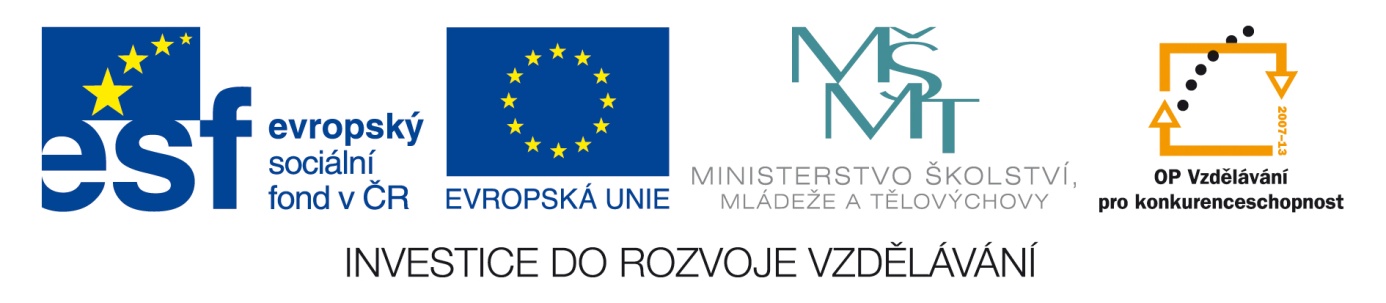 Tento materiál byl vytvořen v rámci projektu 
Operačního programu Vzdělávání pro konkurenceschopnost.
Příjemce:
ZŠ a MŠ České Velenice
Třída Čsl. legií 325
378 10 Č. Velenice
Projekt MŠMT ČR	EU PENÍZE ŠKOLÁM
Číslo projektu 	CZ.1.07/1.4.00/21.2082
Název projektu školy 	S počítačem to jde lépe
Klíčová aktivita:   III/2	Inovace a zkvalitnění výuky prostřednictvím ICT
Autor: Mgr. Jiřina Poláková
Název materiálu: Bedřich Smetana
Identifikátor DUM: 		VY_32_Inovace_II_1_13 HV
Vzdělávací oblast: 		Umění a kultura
Vzdělávací obor: 		Hudební výchova
Téma: 			Bedřich Smetana
Ročník:	 		7.
Stručná anotace: 
Tento materiál je vytvořen pro seznámení se s životním dílem hudebního skladatele Bedřicha Smetany.
Prohlašuji, že při tvorbě výukového materiálu jsem respektoval(a) všeobecně užívané právní a morální zvyklosti, autorská a jiná práva třetích osob, zejména práva duševního vlastnictví (např. práva k obchodní firmě, autorská práva k software, k filmovým, hudebním a fotografickým dílům nebo práva k ochranným známkám) dle zákona 121/2000 Sb. (autorský zákon). Nesu veškerou právní odpovědnost za obsah a původ svého díla.
Prohlašuji dále, že výše uvedený materiál jsem ověřil(a) ve výuce a provedl(a) o tom zápis do TK.
Dávám souhlas, aby moje dílo bylo dáno k dispozici veřejnosti k účelům volného užití (§ 30 odst. 1 zákona 121/2000 Sb.), tj. že k uvedeným účelům může být kýmkoliv zveřejňováno, používáno, upravováno a uchováváno.
Bedřich Smetana
Bedřich Smetana
1824 -1884
Český hudební skladatel z období Romantismu.
Byl to také učitel hudby, dirigent a koncertní klavírista.
V 50. letech ohluchl, ale i po ztrátě sluchu skládal mistrovská díla.
Zemřel jako těžce nemocný člověk v pražském ústavu pro chorobomyslné.
Díla
Opery
Braniboři v Čechách
Prodaná nevěsta
Dalibor
Libuše
Dvě vdovy
Hubička
Tajemství
Čertova stěna
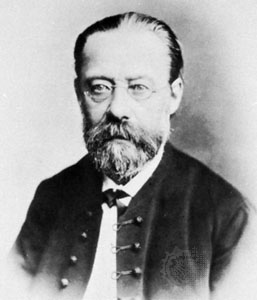 Díla
Má vlast
Cyklus šesti symfonických básní:
Vyšehrad
Vltava
Šárka
Z českých luhů a hájů
Tábor
Blaník
Metodické zhodnocení, návod: 
Stručné metodické zhodnocení, pravidla práce s materiálem.
Požadavky: PC s připojením k internetu
Tento učební materiál je vytvořen pro výklad o životním díle významného hudebního skladateleBedřicha Smetany. Žáci se seznámí s jeho životem a poslechnou si známé hudební ukázky. 
Práce se vydařila podle představ, studenti pracovali, jak měli. Časová dotace je cca 25 minut. .
Pracovní list byl odpilotován v VII. ročníku a to dne 25. 3. 2013 dle metodického návodu, žáci pracovali se zájmem.
Použité zdroje:
Bedrich Smetana. [online]. [cit. 2013-03-10]. Dostupné z: http://upload.wikimedia.org/wikipedia/commons/b/b3/Bedrich_Smetana.jpg. In: Wikipedia: the free encyclopedia [online]. San Francisco (CA): Wikimedia Foundation, 2001- [cit. 2013-05-26]. Dostupné z: Bedrich Smetana. [online]. [cit. 2013-03-10]. Dostupné z: http://upload.wikimedia.org/wikipedia/commons/b/b3/Bedrich_Smetana.jpg 

Bedřich Smetana. [online]. [cit. 2013-03-10]. Dostupné z: http://cs.wikipedia.org/wiki/Bed%C5%99ich_Smetana. In: Wikipedia: the free encyclopedia [online]. San Francisco (CA): Wikimedia Foundation, 2001- [cit. 2013-05-26]. Dostupné z: Bedřich Smetana. [online]. [cit. 2013-03-10]. Dostupné z: http://cs.wikipedia.org/wiki/Bed%C5%99ich_Smetana 

PJ 2009 LIBUŠE. [ONLINE]. [CIT. 2013-03-10]. DOSTUPNÉ Z: HTTP://WWW.YOUTUBE.COM/WATCH?V=8W6K52UE_9A. PJ 2009 Libuše. [online]. [cit. 2013-03-10]. Dostupné z: http://www.youtube.com/watch?v=8W6k52UE_9A [online]. 2007 [cit. 2013-05-26]. Dostupné z: PJ 2009 Libuše. [online]. [cit. 2013-03-10]. Dostupné z: http://www.youtube.com/watch?v=8W6k52UE_9A 

BEDŘICH SMETANA VLTAVA. [ONLINE]. [CIT. 2013-03-10]. DOSTUPNÉ Z: HTTP://WWW.YOUTUBE.COM/WATCH?V=_JWQQW6MESO. Bedřich Smetana VLTAVA. [online]. [cit. 2013-03-10]. Dostupné z: http://www.youtube.com/watch?v=_jWQqW6MEso [online]. Bedřich Smetana VLTAVA. [online]. [cit. 2013-03-10]. Dostupné z: http://www.youtube.com/watch?v=_jWQ. 2010 [cit. 2013-05-26]. Dostupné z: Bedřich Smetana VLTAVA. [online]. [cit. 2013-03-10]. Dostupné z: http://www.youtube.com/watch?v=_jWQqW6MEso